IA MPSVR SR ako sprostredkovateľský orgán pre OP ĽZ a dopytovo-orientované výzvy pre PO 2, 3 a 4
Európske štrukturálne a investičné fondy
Štrukturálne fondy sú spolu s kohéznymi fondmi finančnými nástrojmi regionálnej politiky Európskej únie. 
Cieľ - znižovanie rozdielov medzi regiónmi členských štátov. Európske štrukturálne fondy vznikli v 1957 podpisom Rímskej zmluvy. 
Prostriedky z týchto fondov sú určené na pomoc menej rozvinutým regiónom, regiónom, ktoré zápasia so štrukturálnymi problémami a na podporu adaptácie a modernizácie politík, systémov vzdelávania a odbornej prípravy zamestnanosti.
Európske štrukturálne a investičné fondy (EŠIF) – 4 štrukturálne fondy
Európsky fond regionálneho rozvoja
Európsky sociálny fond
Európsky poľnohospodársky fond pre rozvoj vidieka
Európsky námorný a rybársky fond
	a Kohézny fond.
Európsky sociálny fond
Európsky sociálny fond (ESF) - je hlavným európskym nástrojom na podporu zamestnanosti a sociálneho začlenenia. Jeho cieľom je pomáhať ľuďom získať prácu (alebo lepšiu prácu), začleňovať znevýhodnených ľudí do spoločnosti a zabezpečovať spravodlivejšie životné príležitosti pre všetkých.
ESF je jedným z štyroch štrukturálnych fondov EÚ. Bol založený zmluvou o EHS v rámci Rímskych zmlúv 1957. 
ESF je hlavným nástrojom sociálnej politiky EÚ, pomocou ktorého Únia premieňa svoje ciele v oblasti politiky zamestnanosti do konkrétnych aktivít zameraných na zlepšenie odbornej kvalifikovanosti, na systémy vzdelávania, na integrácie ľudí žijúcich na okraji spoločenstva a následný rast pracovného potenciálu občanov EÚ. 
Cieľmi ESF sú vysoká úroveň zamestnanosti, na ktorej sa podieľajú všetky skupiny spoločnosti, zrovnoprávnenie mužov a žien na trhu práce a hospodárska a sociálna súdržnosť.
Operačný program Ľudské zdroje (OP ĽZ)
Partnerská dohoda - dňa 20. 6. 2014 uzavrela Slovenská republika s Európskou komisiou Partnerskú dohodu o využívaní európskych štrukturálnych a investičných fondov v rokoch 2014 – 2020.
Finančná podpora z fondov je rozdeľovaná prostredníctvom tzv. operačných programov, ktoré určujú zameranie pomoci pre danú oblasť alebo sektor (napr. doprava, poľnohospodárstvo, veda a výskum, ľudské zdroje).
Európska komisia svojím vykonávacím rozhodnutím č. CCI 2014SK05M0OP001 z 9. decembra 2014, ktorým sa schvaľujú určité prvky operačného programu "Ľudské zdroje" na podporu z Európskeho fondu regionálneho rozvoja, Európskeho sociálneho fondu a osobitných rozpočtových prostriedkov pridelených na iniciatívu na podporu zamestnanosti mladých ľudí v rámci cieľa Investovanie do rastu a zamestnanosti na Slovensku, prijala a schválila Operačný program Ľudské zdroje (ďalej aj "OP ĽZ") pre programové obdobie 2014-2020.
OP ĽZ – RO a SO
Riadiaci orgán alebo RO – orgán štátnej správy alebo územnej samosprávy poverený Slovenskou republikou, ktorý je určený na realizáciu programu a zodpovedá za riadenie programu v súlade so zásadou riadneho finančného hospodárenia. 
Riadiaci orgán je menovaný pre každý OP. V podmienkach SR v súlade s § 7 zákona o príspevku z EŠIF určuje jednotlivé Riadiace orgány vláda SR, ak v tomto ustanovení nie je uvedené inak. 
Pokiaľ je to účelné, Riadiaci orgán môže konať aj prostredníctvom Sprostredkovateľského orgánu.
Sprostredkovateļský orgán alebo SO - ministerstvo, ostatný ústredný orgán štátnej správy, samosprávny kraj, obec alebo iná právnická osoba, ktorá má odborné, personálne a materiálne predpoklady, ktorá je určená na plnenie určitých úloh riadiaceho orgánu, a to na základe písomného poverenia riadiaceho orgánu sprostredkovateľskému orgánu na výkon časti úloh riadiaceho orgánu. 
V súlade s uznesením vlády č. 229 zo dňa 14. mája 2014 Ministerstvo vnútra SR, Ministerstvo školstva, vedy, výskumu a športu SR a uznesením vlády SR č. 487 zo dňa 2. septembra 2015 Implementačná agentúra Ministerstva práce, sociálnych vecí a rodiny SR sú SO pre operačný program Ľudské zdroje, ktoré vykonávajú úlohy v mene a na účet RO.
Operačný program Ľudské zdroje
Operačný program Ľudské zdroje (OP ĽZ) v programovom období 2014 - 2020

Prioritná os č. 1  Vzdelávanie
Prioritná os č. 2  Iniciatíva na podporu zamestnanosti mladých ľudí
Prioritná os č. 3  Zamestnanosť
Prioritná os č. 4  Sociálne začlenenie
Prioritná os č. 5  Integrácia marginalizovaných rómskych komunít
Prioritná os č. 6  Technická vybavenosť v obciach s prítomnosťou marginalizovaných rómskych komunít

Riadiacim orgánom pre OP ĽZ je Ministerstvo práce, sociálnych vecí a rodiny SR.
Sprostredkovateľské orgány – 	pre prioritnú os (PO) 1 – MŠVVaŠ SR
									pre PO 2, 3 a 4 – IA MPSVR SR
									pre PO 5 a 6 – MV SR
PO 2 - Iniciatíva na podporu zamestnanosti mladých ľudí
Cieľom prioritnej osi Iniciatíva na podporu zamestnanosti mladých ľudí  (IZM) je zvýšiť účasť mladých ľudí na pracovnom trhu a uľahčenie prechodu zo školy do zamestnania.
Zameranie aktivít - pre všetkých mladých ľudí NEET vo veku do 29 rokov zabezpečiť kvalitnú ponuku zamestnania, ďalšieho vzdelávania, odborného vzdelávania a prípravy alebo stáže do štyroch mesiacov po zaradení do evidencie UoZ, po strate zamestnania alebo po ukončení formálneho vzdelania. 
NEET (Not in Education, Employment or Training) – mladí ľudia (do 29 rokov), ktorí sa nevzdelávajú, sú nezamestnaní a ani sa nezúčastňujú žiadnej odbornej prípravy.
Cieľom je vykonať programové alternatívy na zvýšenie zamestnanosti a zamestnateľnosti mladých ľudí tak, aby sa znížila nezamestnanosť mladých ľudí, ktorá môže mať trvalé následky ako napríklad vyššie riziko budúcej nezamestnanosti, nižšiu úroveň budúcich zárobkov, stratu ľudského kapitálu, prenos chudoby z generácie na generáciu alebo nižšiu motiváciu založiť si rodinu, čo všetko prispieva k negatívnym demografickým trendom.
PO 3 - Zamestnanosť
Prioritná os Zamestnanosť  - prispieva k napĺňaniu jedného z tematických cieľov stratégie Európa 2020, a to dosiahnuť 75% podiel zamestnaného obyvateľstva vo veku 20 - 64 rokov. 
Cieľ SR v oblasti podpory zamestnanosti a mobility pracovnej sily  - dosiahnuť 72% mieru zamestnanosti obyvateľstva vo veku 20 - 64 rokov do roku 2020
Prioritná os je v súlade s napĺňaním úloh prijatých v rámci národného programu reforiem pre oblasť zamestnanosti. 
EŠIF by mali prispieť k rastu a tvorbe pracovných príležitostí. 
Hlavným cieľom - rozvoj ľudského kapitálu.
PO 4 - Sociálne začlenenie
V rámci prioritnej osi Sociálne začlenenie - zníženie počtu ľudí ohrozených chudobou alebo sociálnym vylúčením a komplexnejšie riešenia pre oblasť sociálneho začleňovania. 
Zníženie (v predchádzajúcom období, počas krízy) prehĺbeného problému chudoby, nezamestnanosti, sociálneho vylúčenia či celkového zníženia životnej úrovne občanov.
Vyrovnávanie pretrvávajúcich výrazných regionálnych rozdielov v miere nezamestnanosti, chudoby, predovšetkým v tzv. ostrovoch hlbokej chudoby. 
PO 4 (Sociálne začlenenie) sa zameriava na špecifické opatrenia.
Rizikom chudoby a sociálnym vylúčením sa za najviac ohrozenými považujú: 
nezamestnaní, mladí ľudia (0-17), neúplné rodiny, viacdetné rodiny, osoby so zdravotným postihnutím a zamestnaní s nízkou vzdelanostnou úrovňou. 
Medzi najzraniteľnejšie skupiny patria: 
ľudia bez prístrešia, drogovo a inak závislí, ohrozené, resp. týrané deti, obete obchodovania, chronicky chorí pacienti a pod. 
Cieľ - zefektívnenie (modernizácia) súčasných nástrojov a zavedenie nových nástrojov v oblasti finančnej podpory jednotlivcov a členov rodín zameranej na zlepšenie ich prístupu na trh práce, k bývaniu, vzdelaniu, starostlivosti o dieťa, využívaniu služieb a pod.
Postavenie Implementačnej agentúry MPSVR SR
Implementačná agentúra Ministerstva práce, sociálnych vecí a rodiny Slovenskej republiky (IA MPSVR SR) je rozpočtovou organizáciou v  zriaďovateľskej pôsobnosti Ministerstva práce, sociálnych vecí a rodiny Slovenskej republiky (MPSVR SR). 
Zabezpečuje  implementáciu formou dopytovo orientovaných projektov financovaných z Európskeho sociálneho fondu (ESF) a vystupuje aj v pozícii prijímateľa v prípade národných projektov.
V rámci svojich priorít IA MPSVR SR prispieva k zvyšovaniu zamestnanosti mladých ľudí, ktorí sú nezamestnaní a nepokračujú v procese vzdelávania ani v odbornej príprave na trh práce, dlhodobo nezamestnaných, nízko kvalifikovaných, starších a zdravotne postihnutých. Ďalej prispieva k zlepšeniu prístupu na trh práce, a to zvyšovaním medziregionálnej mobility za prácou, podporou samostatnej zárobkovej činnosti a aktivít vo vidieckych oblastiach. Podieľa sa aj na zlepšení podmienok pre zosúladenie pracovného a rodinného života, čím by mala byť zvýšená zamestnanosť osôb s rodičovskými povinnosťami, najmä žien.
Činnosť Implementačnej agentúry MPSVR SR - DOP
IA MPSVR SR: 
Na základe Zmluvy o vykonávaní časti úloh riadiaceho orgánu sprostredkovateľským orgánom vykonáva: programovanie, monitorovanie a hodnotenie, implementácia projektov, audit, kontroly a certifikačné overovania, informovanie a publicita, ako aj iné prierezové činnosti.
V rámci DOP sú to predovšetkým tieto činnosti:
Vyhlasuje výzvy, ktoré vypracováva RO
Zverejňuje na svojej webovej stránke všetky informácie a aktualizácie k výzvam a DOP
Komunikuje so žiadateľmi/prijímateľmi
Organizuje informačné semináre pre žiadateľov/prijímateľov
Zabezpečuje Administratívne overenie predložených žiadostí, Odborné hodnotenie a Vydávanie rozhodnutí o schválení/neschválení žiadostí o NFP
Zverejňuje aktuálnu alokáciu k vyhláseným výzvam
Zabezpečuje implementáciu schválených dopytovo-orientovaných projektov
Základné pojmy
Dopytovo orientované projekty (DOP) - projekty, ktoré sú predkladané na základe výzvy, ktorú poskytovateľ vyhlási zverejnením na svojom webovom sídle. Úspešnosť žiadostí je podmienená splnením podmienok odborného hodnotenia a výberu ŽoNFP v nadväznosti na vyčlenenú alokáciu výzvy.
Výzva na predkladanie žiadostí alebo Výzva - východiskový metodický a odborný podklad poskytovateľa, na základe ktorého prijímateľ v postavení žiadateľa vypracoval a predložil žiadosť o NFP poskytovateľovi.
Žiadosť o nenávratný finančný príspevok (ŽoNFP) - základný dokument ktorým žiadateľ na základe vyhlásenej výzvy žiada poskytovateľa o spolufinancovanie projektu z finančných prostriedkov určených na výzvu. ŽoNFP a jej prílohy obsahujú údaje,  ktoré sú nevyhnutné na posúdenie splnenia podmienok poskytnutia príspevku definovaných vo výzve. ŽoNFP je tvorená formulárom ŽoNFP a prílohami ŽoNFP. Vzor formuláru ŽoNFP vydáva CKO.
Základné pojmy
Nenávratný finančný príspevok alebo NFP - suma finančných prostriedkov poskytnutá prijímateľovi na realizáciu aktivít projektu, vychádzajúc zo schválenej žiadosti o NFP, podľa podmienok zmluvy o poskytnutí NFP z verejných prostriedkov v súlade s platnou právnou úpravou (najmä zákonom o príspevku z EŠIF, zákonom o finančnej kontrole a audite  a zákonom o rozpočtových pravidlách). Maximálna výška NFP vyplýva z rozhodnutia o schválení žiadosti o NFP a predstavuje určité % z celkových oprávnených výdavkov vzhľadom na intenzitu pomoci pre projekt v súlade s podmienkami Výzvy. 
Poskytovateľ – osoba, poskytovateľ pomoci, ktorým môže byť RO alebo SO poverený riadiacim orgánom.
Žiadateľ je osoba, ktorá žiada o poskytnutie príspevku do nadobudnutia účinnosti zmluvy o poskytnutí NFP. Po nadobudnutí účinnosti zmluvy o  NFP sa žiadateľ stáva prijímateľom a riadi sa aj s príručkou pre prijímateľa NFP.
Výzvy - podmienky poskytnutia príspevku
Štruktúra výziev
Vo vybraných častiach výzvy je uvedená:
2.1 – oprávnenosť žiadateľa
2.2 - oprávnenosť cieľovej skupiny
2.3 – oprávnenosť aktivít
2.5 – oprávnenosť miesta realizácie projektu
2.9 – ďalšie podmienky výzvy (napr. minimálna a maximálna výška projektu; minimálna a maximálna časová oprávnenosť projektu – dĺžka realizácie projektu a iné)
Disponibilná indikatívna alokácia za zdroje EÚ je zverejňovaná a pravidelne aktualizovaná na webovom sídle www.ia.gov.sk
Oprávnenosť žiadateľa a partnera
Oprávnenosť žiadateľa 

Oprávneným žiadateľom je subjekt uvedený vo výzve. 
Upozorňujeme žiadateľov, aby si dôkladne prečítali všetky podmienky oprávnenosti žiadateľa. 

Oprávnenosť partnera  žiadateľa

Informácia, či výzva umožňuje partnerstvo, alebo či je žiadateľ povinný mať partnera je uvedená priamo vo výzve. 
Poskytovateľ príspevku je oprávnený vo výzve obmedziť, resp. vylúčiť partnera ako aj oprávnenosť výdavkov partnera. 
Podmienky partnerstva konkrétnej výzvy poskytovateľ uvádza v časti 2.1 výzvy.
Podmienky poskytnutia príspevku, ktoré sa vzťahujú na žiadateľa, sa primerane vzťahujú aj na partnera a  partner je povinný ich spĺňať a dodržiavať.
Oprávnenosť cieľovej skupiny
Žiadateľ musí pri príprave žiadosti o NFP vychádzať presne z tej cieľovej skupiny, v prospech ktorej má byť projekt realizovaný a ktorú poskytovateľ uviedol vo výzve. 
Cieľová skupina zároveň musí byť vždy z oprávneného územia realizácie dopytovo orientovaného projektu.
Oprávnenosť cieľovej skupiny poskytovateľ uvádza vo výzve v rámci podmienok poskytnutia príspevku (časť 2.2).
Oprávnenosť miesta realizácie projektu
Žiadateľ je povinný realizovať aktivity projektu výlučne v prospech oprávneného územia.
V každej výzve je určené  oprávnené územie pre realizáciu projektu.

Územie menej rozvinutých regiónov SR, t.j. územie SR okrem Bratislavského  kraja:

NUTS II –  Západné Slovensko (Trnavský, Nitriansky a Trenčiansky kraj),
NUTS II –  Stredné Slovensko (Žilinský a Banskobystrický kraj),
NUTS II – Východné Slovensko (Prešovský a Košický kraj).

Územie viac rozvinutých regiónov SR 
NUTS II –  Bratislavský kraj

Pri posudzovaní územnej oprávnenosti je rozhodujúce miesto výkonu aktivity 
(sídlo žiadateľa nie je pre určenie územnej oprávnenosti rozhodujúce).
Časová oprávnenosť projektu
Časová oprávnenosť realizácie projektu je stanovená vo výzve (časť 2.9).
Žiadateľ je oprávnený realizovať projekt iba počas časovej oprávnenosti realizácie projektu, ktorá môže byť ohraničená konkrétnym dátumom/dátumami alebo maximálnou dĺžkou realizácie projektu. 
Počas časovej oprávnenosti realizácie projektu sa posudzuje aj oprávnenosť výdavkov pre financovanie projektov z OP ĽZ.
Prílohy žiadosti o NFP
Poskytovateľ príspevku pri stanovení rozsahu povinných príloh identifikuje ešte pred vyhlásením výzvy všetky podmienky poskytnutia NFP a  priradí k nim vo výzve aj zodpovedajúci zdroj overenia.
Poskytovateľ umožní nahradiť niektoré dokumenty, preukazujúce splnenie podmienok poskytnutia príspevku vo výzve, čestným vyhlásením žiadateľa (súčasť formulára ŽoNFP bod 15), okrem dokumentácie k verejnému obstarávaniu, ktorá bude vždy požadovaná.
Podmienky nastavenia výziev
Uplatňovanie štátnej pomoci – schémy štátnej pomoci  a 
schémy pomoci de minimis

Vo výzve je určené, či sa na oprávnené aktivity projektu vyťahujú podmienky štátnej pomoci.
V zmysle pravidiel o štátnej pomoci oprávnený žiadateľ je povinný v ŽoNFP uviesť výšku čerpania v predchádzajúcich troch fiškálnych rokoch.
Odporúčame overenie výšky čerpania poskytnutej pomoci žiadateľom v Informačnom systéme PMÚ (IS SEMP), link: https://semp.kti2dc.sk
Oprávnenosť výdavkov projektu
Podmienky oprávnenosti výdavkov:
                                            
                           
                                                               
                  

VECNÁ – ČASOVÁ – ÚZEMNÁ
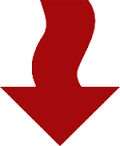 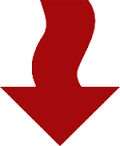 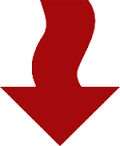 Základné princípy pre zostavenie rozpočtu projektu
náklady musia byť v súlade s európskou a národnou legislatívou a s OP ĽZ vrátane nadväzujúcich dokumentov, 
výdavky musia priamo súvisieť s projektom,
náklady musia byť primerané (musia zodpovedať obvyklým cenám v danom mieste a čase), nevyhnutné a ich využitie musí byť v súlade s princípmi:
a) hospodárnosti (minimalizácia výdavkov pri rešpektovaní cieľov projektu),
b) účelnosti (priama väzba na projekt / aktivitu a nevyhnutnosť pre realizáciu projektu),
c) efektívnosti (maximalizácia pomerov medzi výstupmi a vstupmi projektu),
d) účinnosti (dosahovanie plánovaných výsledkov vzhľadom na použité verejné financie).
Oprávnenosť výdavkov projektu - Rozpočet
Z hľadiska vykazovania je možné výdavky projektu rozdeliť:
výdavky vykazované metódou skutočne vynaložených a zaplatených výdavkov  
zjednodušené vykazovanie výdavkov. 
Pri vypracovávaní žiadosti o NFP v rozpočte projektu sa uvádzajú plánované výdavky podľa aktuálnych cien platných na trhu v čase predkladania žiadosti bez akejkoľvek očakávanej valorizácie (platy, mzdy), resp. indexácie očakávaného rastu cien (vrátane očakávanej inflácie).
Výdavky projektu sa podľa vzťahu k hlavným aktivitám projektu delia na priame a nepriame výdavky.
Oprávnenosť výdavkov projektu - Rozpočet
Schválením výdavku v rozpočte projektu ŽoNFP nevzniká budúcemu prijímateľovi automaticky nárok na uhradenie výdavku, ak nepreukáže realizáciu aktivít v súlade so schválenou ŽoNFP a zároveň ak  nepreukáže  vynaloženie  schválených  výdavkov  v  súlade  s príslušnými ustanoveniami uzatvorenej zmluvy o  NFP
Ak prijímateľ nerealizuje aktivity, resp. projekt v zmysle schválenej žiadosti o poskytnutie NFP, poruší zásadu alebo pravidlá uzatvorenej zmluvy o  NFP, resp. jej dodatkov, je povinný vrátiť NFP alebo jeho časť v súlade so zmluvou o NFP.
Oprávnenosť výdavkov pri zjednodušenom vykazovaní
Poskytovateľ informuje žiadateľov o možnosti využívania zjednodušeného vykazovania výdavkov pri realizácii DOP vo výzve, v ktorej uvedie podmienky uplatnenia zjednodušeného vykazovania výdavkov. 
Ak sa používa zjednodušené vykazovanie výdavkov, oprávnené výdavky sa vypočítavajú podľa vopred stanovenej metódy. 
Zjednodušené vykazovanie výdavkov neznamená zrušenie povinnosti plne dodržiavať všetky uplatniteľné právne predpisy Únie a vnútroštátne právne predpisy SR.
Oprávnenosť výdavkov realizácie projektu
Paušálne financovanie
V prípade použitia paušálneho financovania sa osobitné kategórie oprávnených výdavkov, ktoré sú vopred určené, vypočítajú uplatnením percentuálneho podielu zo stanovenej základne. Výška percentuálneho podielu a základňa, z ktorej sa percentuálny podiel vypočíta, sa vopred určí. 

Štandardné stupnice jednotkových nákladov
V prípade použitia štandardných stupníc jednotkových nákladov sa všetky oprávnené výdavky projektu alebo jeho časť vypočítajú na základe kvantifikovaných procesov alebo výstupov uvedených v ŠSJN, ktorá je súčasťou  konkrétnej výzvy (pre každú výzvu samostatne).
Spôsob financovania
Spôsob financovania projektu prijímateľa sa uskutočňuje v zmysle platného Systému finančného riadenia, zverejnenom na webovom sídle http://www.partnerskadohoda.gov.sk/zakladne-dokumenty/ a to:
systémom refundácie 
systémom zálohových platieb
kombináciou systému zálohových platieb a refundácie 

podľa toho, aký spôsob financovania umožní výzva (na základe určenia poskytovateľa v spolupráci s prijímateľom, pričom podmienky kombinovania uvedených systémov sú stanovené vo výzve a v zmluve o NFP).
Komunikácia
informácie týkajúce DOP výziev a prípravy ŽoNFP je možné získať na https://www.ia.gov.sk/sk/dopytovo-orientovane-projekty/vyzvy a na webovom sídle www.ia.gov.sk,  kde sú zverejnené aj všetky relevantné dokumenty vzťahujúce sa k výzve a FAQ
elektronickou formou na e-mailovej adrese vyzvy@ia.gov.sk
pri elektronickej komunikácii s poskytovateľom je potrebné, aby žiadateľ o NFP v predmete správy uviedol:
- kód výzvy, v rámci ktorej zasiela svoju otázku
presný názov žiadateľa
odporúčame žiadateľom priebežne sledovať webové sídlo
www.ia.gov.sk
Ďakujeme za pozornosť
Implementačná agentúra Ministerstva práce, sociálnych vecí a rodiny SR

www.ia.gov.sk

e-mailová adresa:  vyzvy@ia.gov.sk